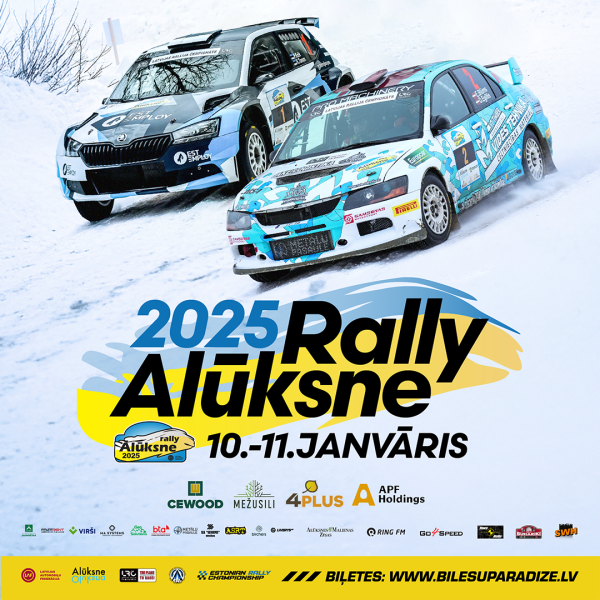 Alūksnes novada pašvaldības
izpilddirektora Ingus BERKUĻA 
informācija
2024.gada decembrī
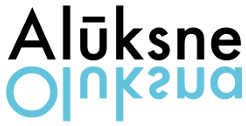 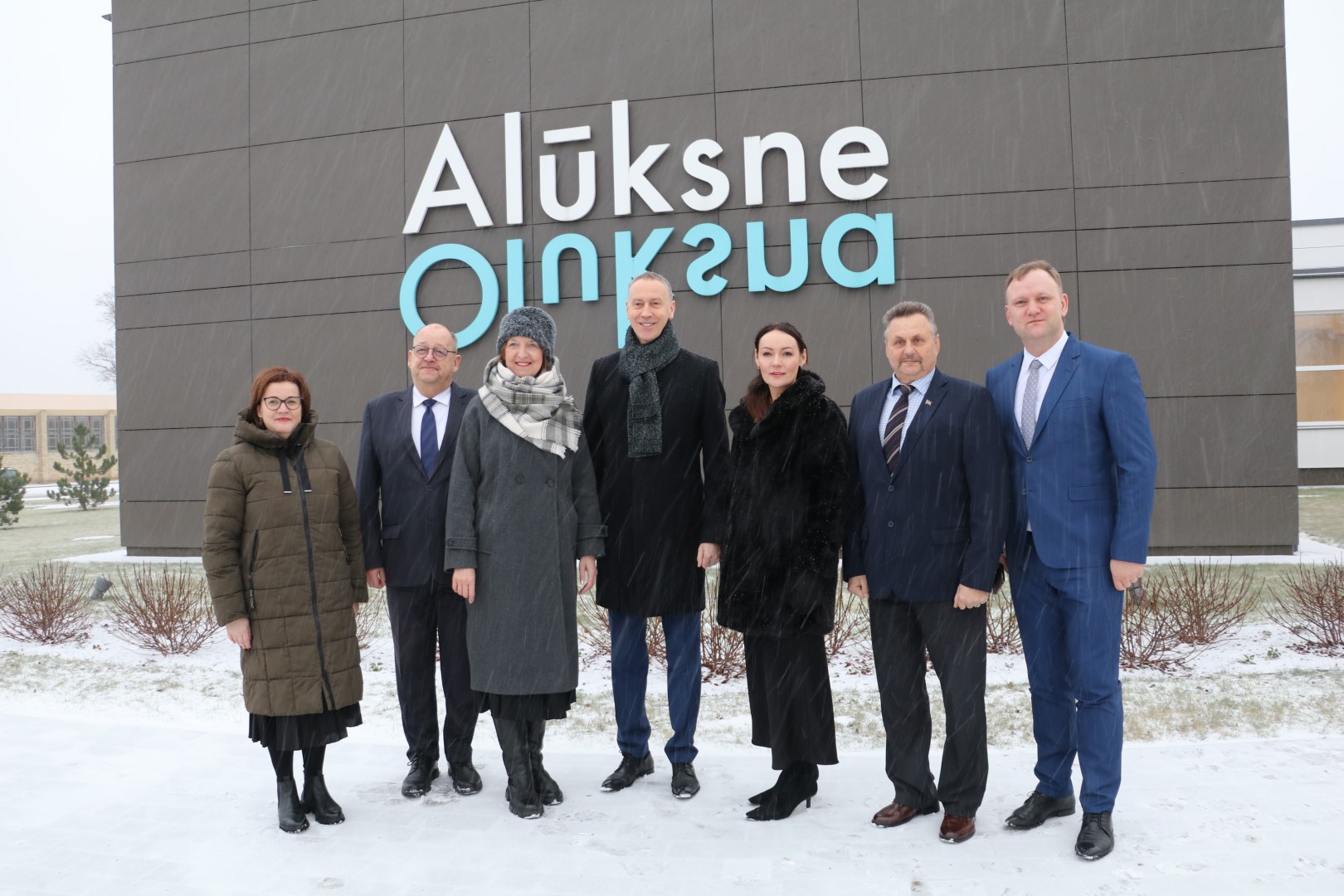 VARAM ministres vizīte Alūksnē
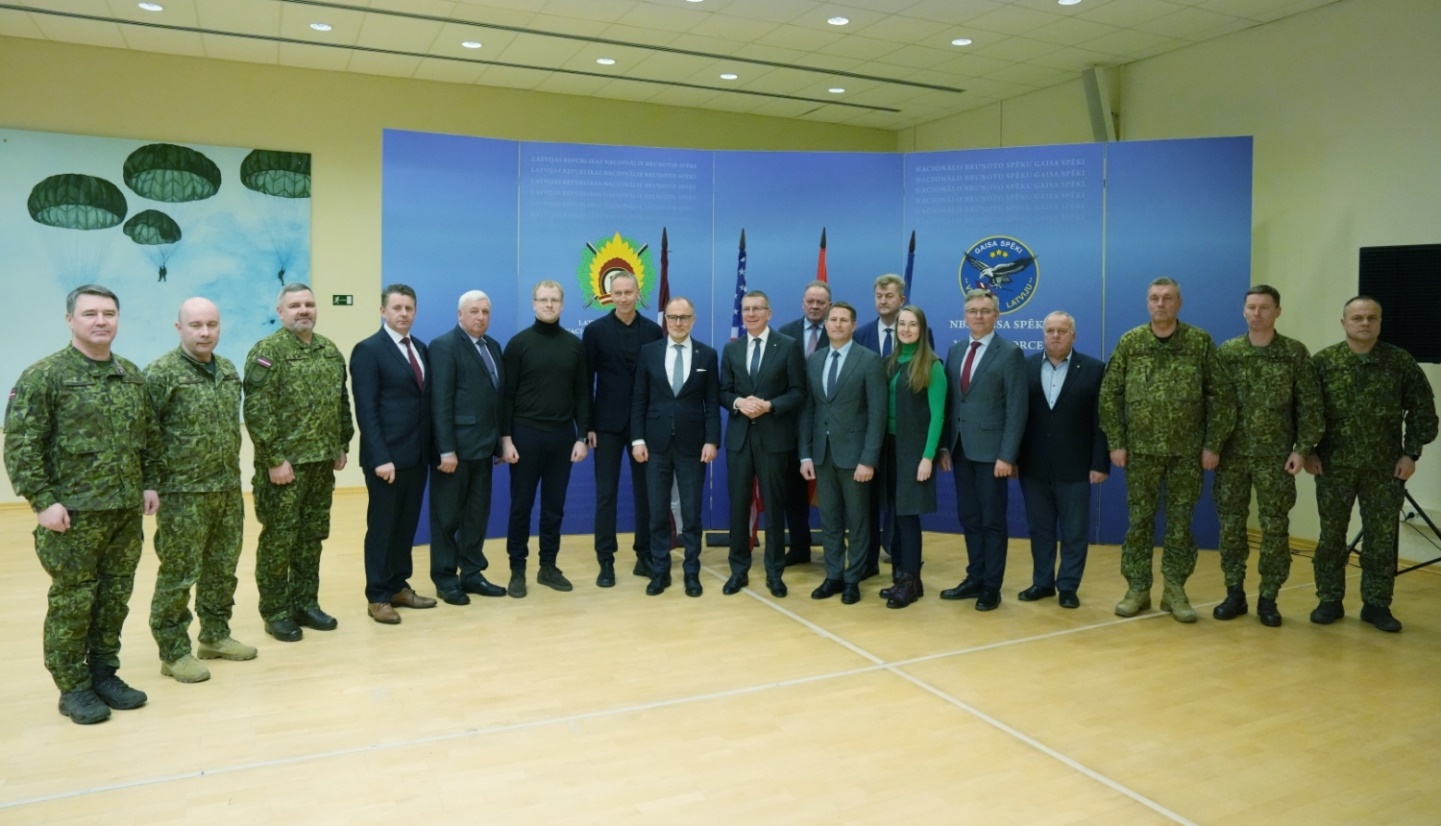 Dalība Militārās padomes sēdē
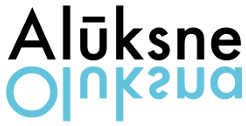 Ziemassvētku paciņas bērniem un senioriem
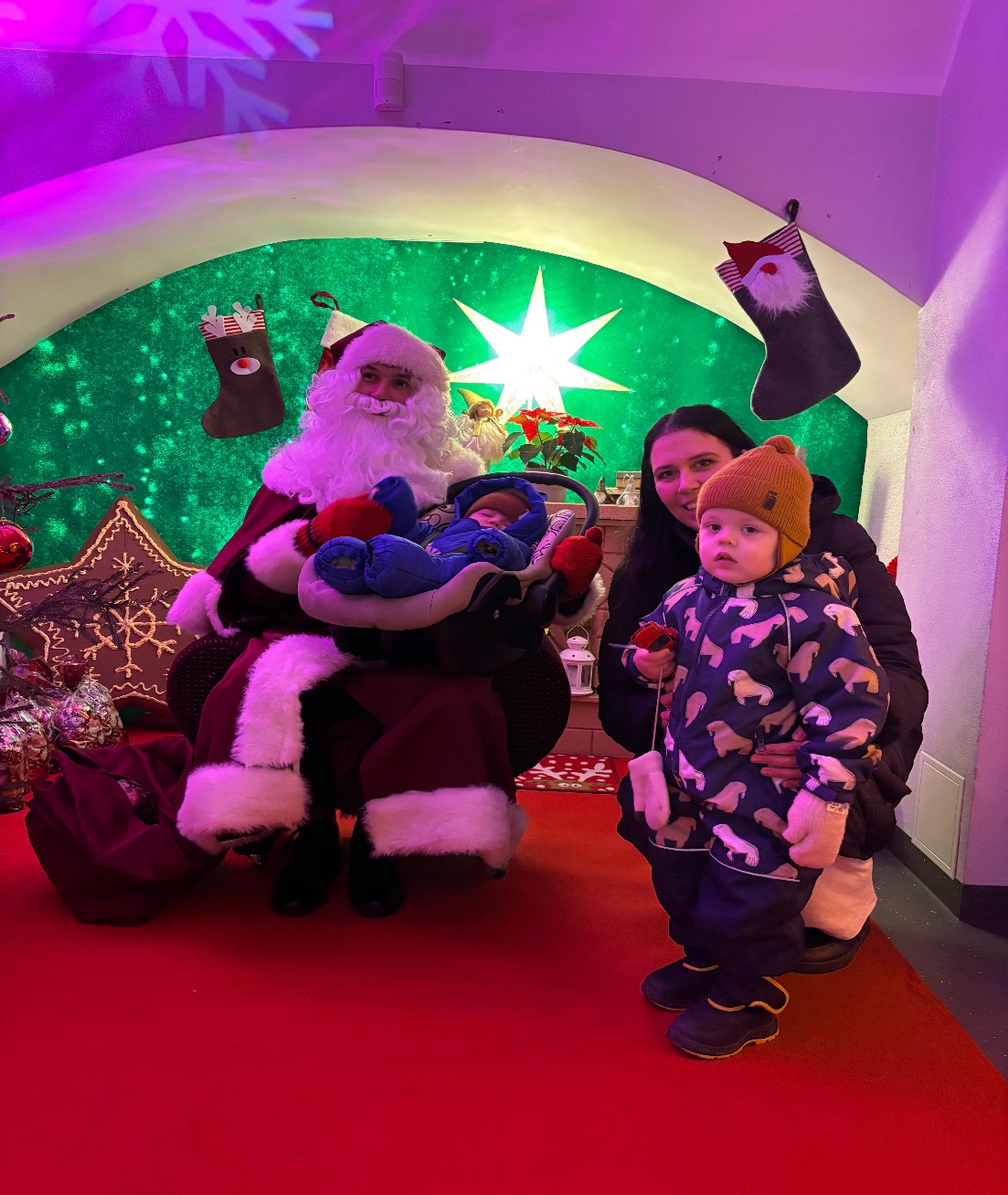 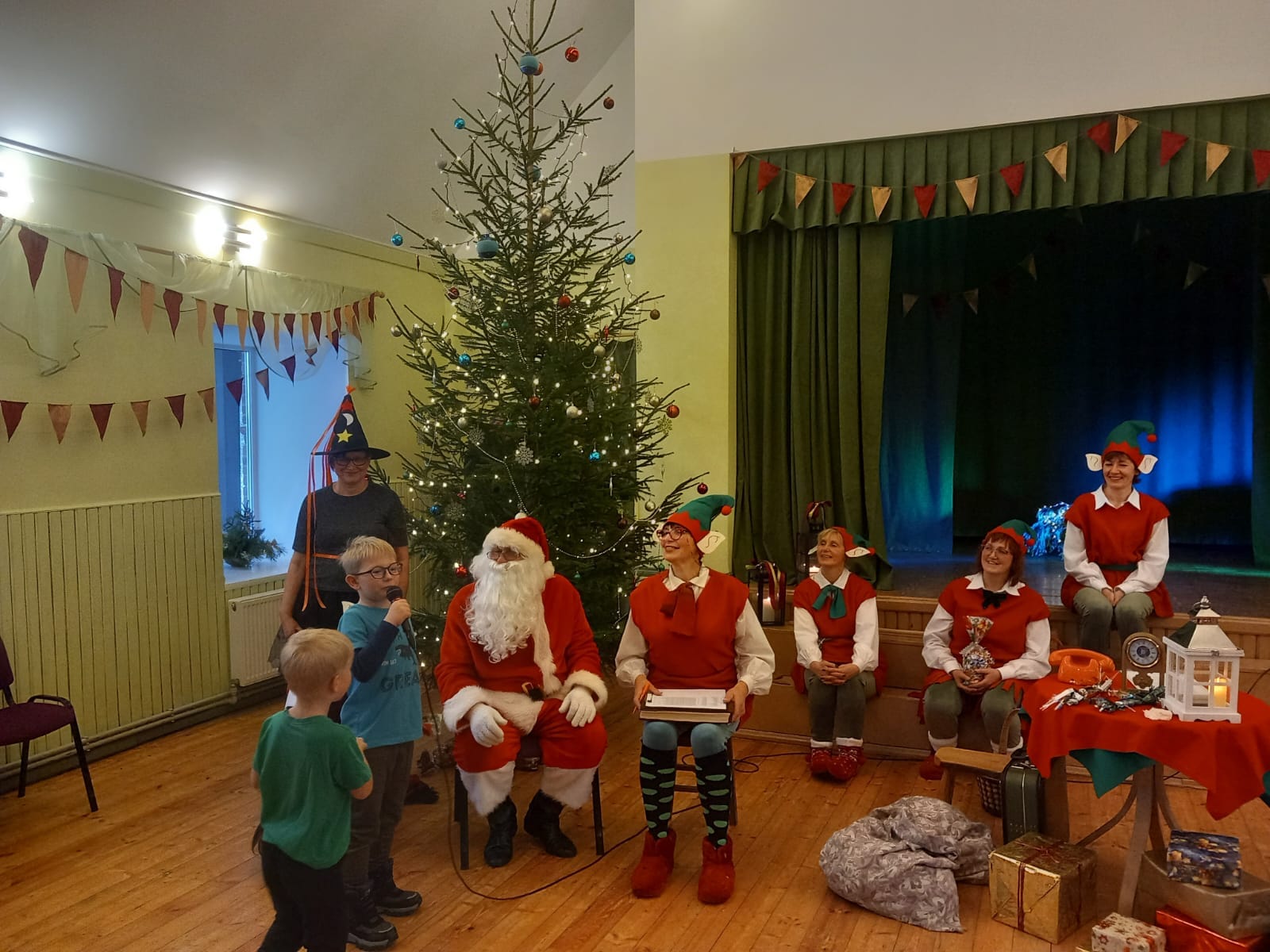 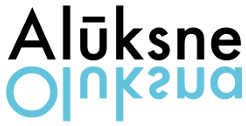 «Kaudzītēs» apstiprināts jauns tarifs
Izmaiņas nešķirotu sadzīves atkritumu un dalīti savākto bioloģisko atkritumu apsaimniekošanas maksās 2025. gadā:
Izmaiņas liela izmēra un būvniecības atkritumu apsaimniekošanas maksās 2025. gadā:
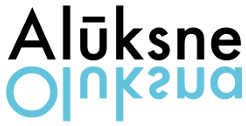 Noslēgta vienošanās par 16 grupu dzīvokļu izbūvi
Tehnoloģiskais pārtraukums būvobjektos
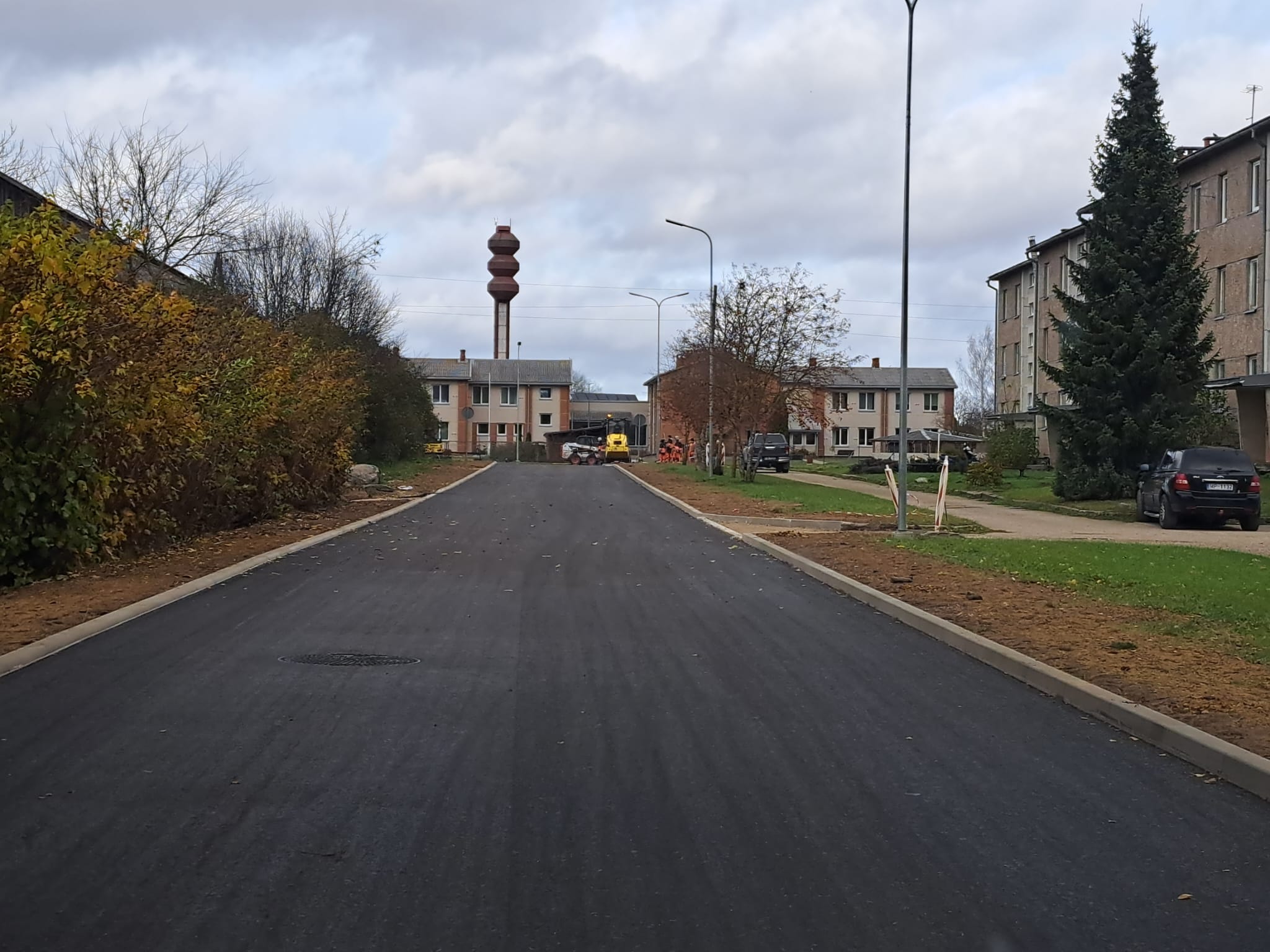 Pabeigti būvdarbi Mālupē
Ielu un ceļu reģistra aktualizācija
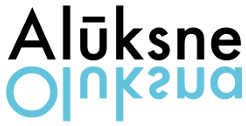 Budžeta izpilde uz 16.12.2024.  

Ieņēmumi 99,30%, t.sk.:
Iedzīvotāju ienākuma nodoklis 98,95% 
Pēc likuma “Par valsts budžetu 2024.gadam un budžeta ietvaru 2024., 2025. un 2026.gadam” šajā periodā jāsasniedz 95,33%
Nekustamā īpašuma nodoklis 103,38%
Pašvaldību finanšu izlīdzināšanas dotācija 99,25%
Budžeta iestāžu ieņēmumi 99,50%

Izdevumi 84,83%

Aizdevumu un galvojumu saistību attiecība pret pašvaldības budžetu bez mērķdotācijām un iemaksām pašvaldību finanšu izlīdzināšanas fondā 17,07%
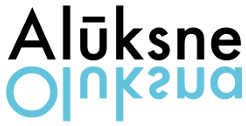 Iepirkumi Centrālajā administrācijā

Izsludināti: nekustamo īpašumu un kustamās mantas tirgus vērtības noteikšana Alūksnes novadā, Franču dārza izveide Alūksnes muižas parkā.

Sagatavošanas procesā: būvprojektu izstrāde un autoruzraudzība sociālo pakalpojumu objektu infrastruktūras būvniecībai.  

Pieņemti lēmumi: automobiļu iegāde, atskurbšanas pakalpojuma nodrošināšana Alūksnes novadā, remontdarbi vides pieejamības uzlabošanai daudzdzīvokļu ēkā, Alūksnē, Alūksnes novadā.
Turpinās 2025. gada budžeta sagatavošana
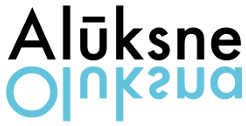 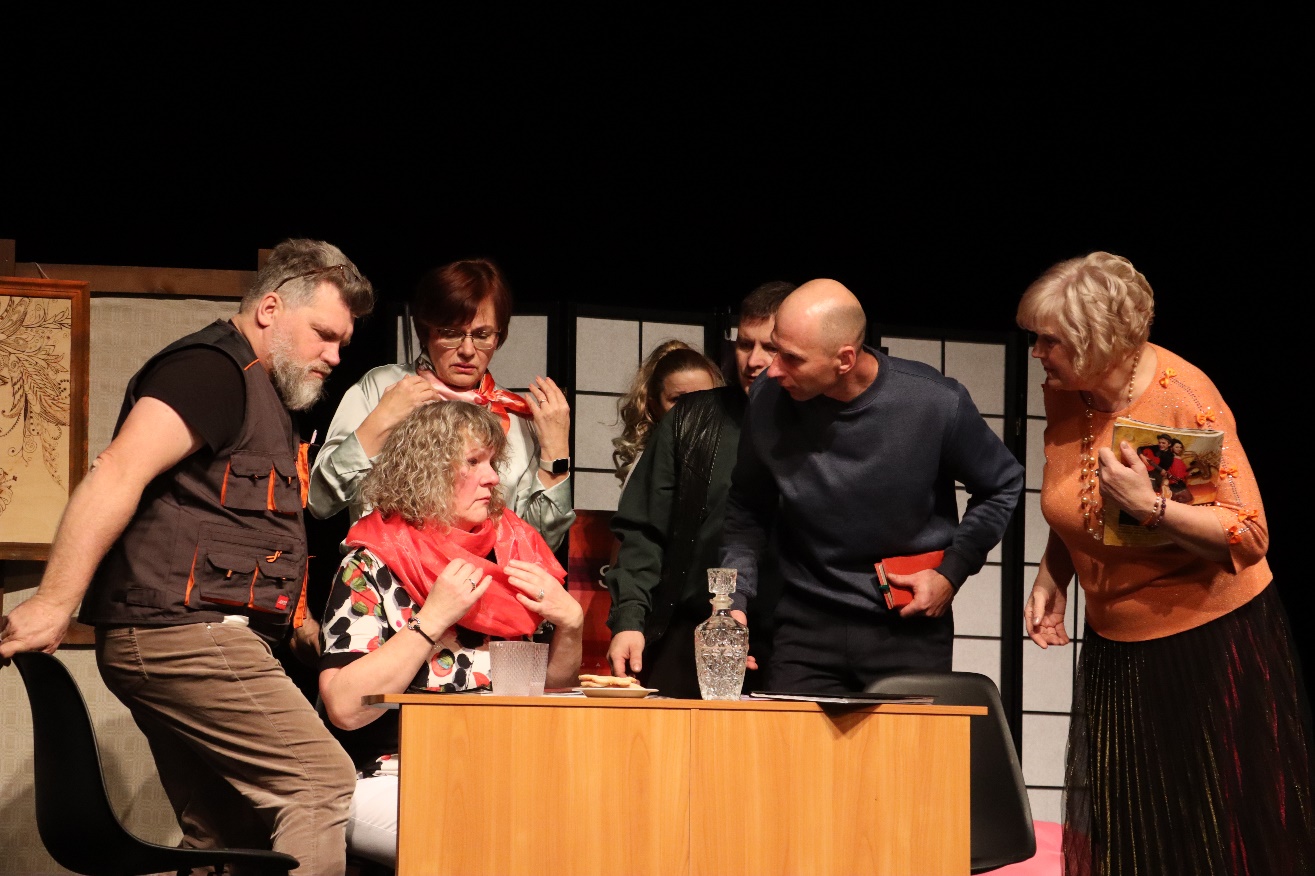 «Slieksnis» un «Jumts» izvirzīti uz reģionālo skati
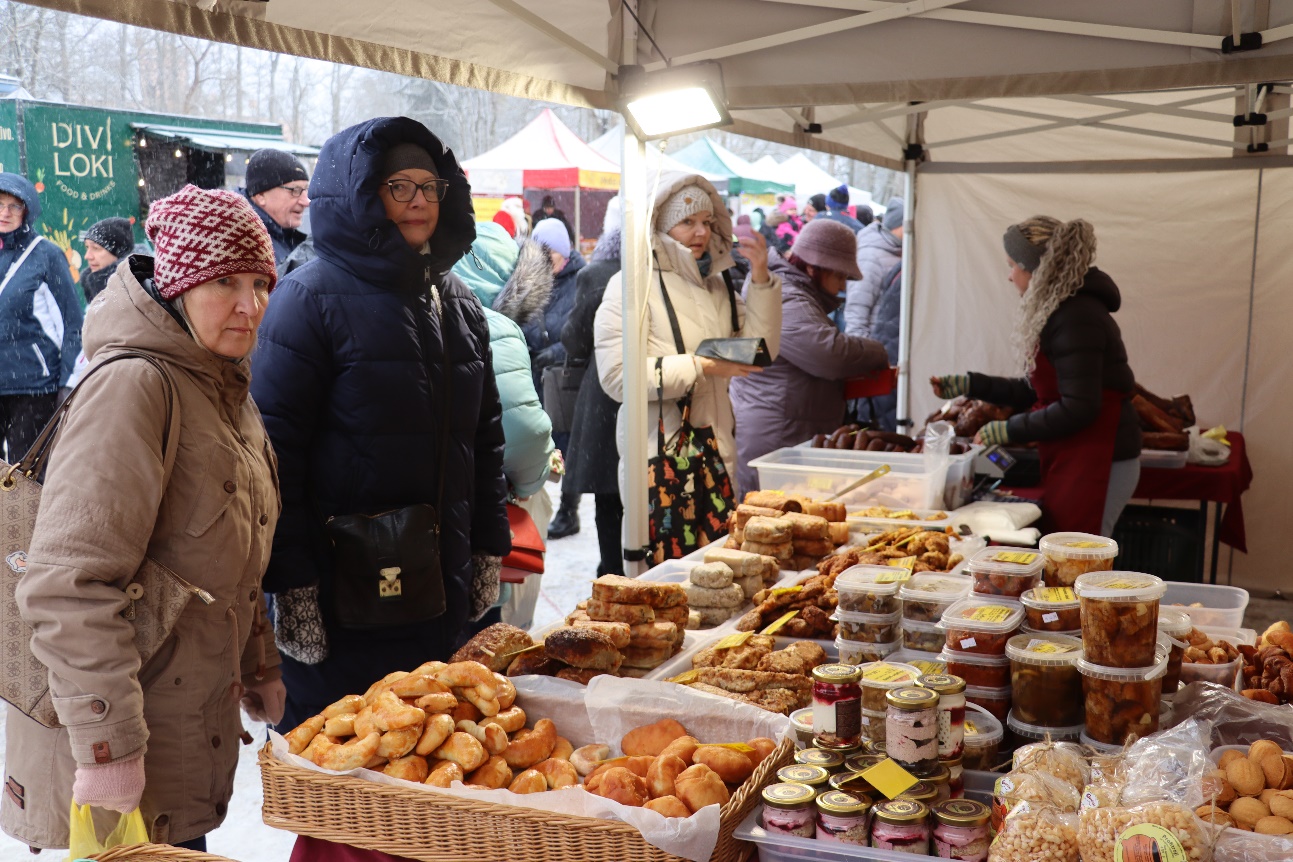 Ziemassvētku tirdziņā 
60 tirgotāji
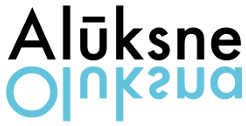 Strautiņos saremontētas kāpnes, Mārkalnē – bibliotēkas telpa
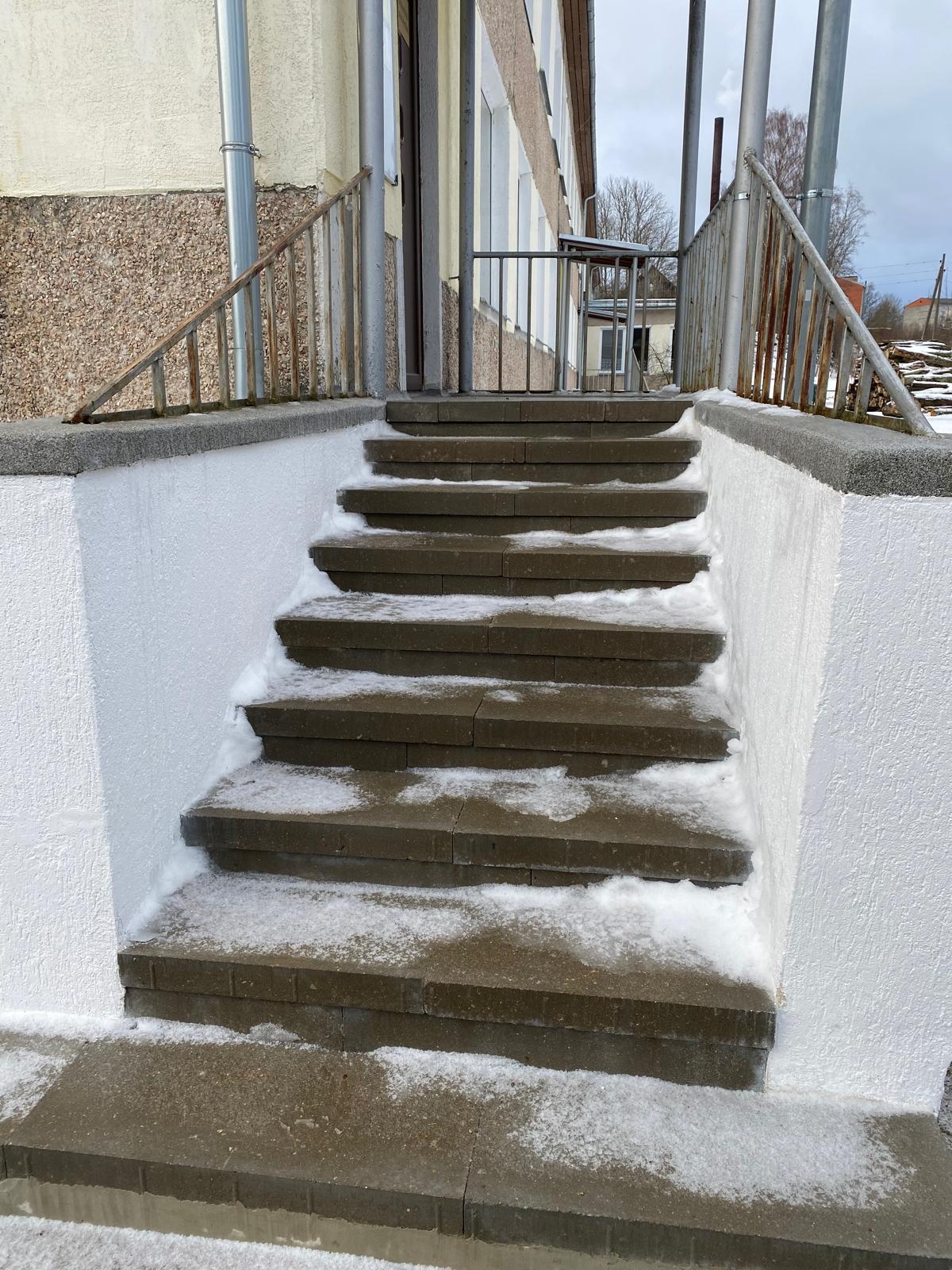 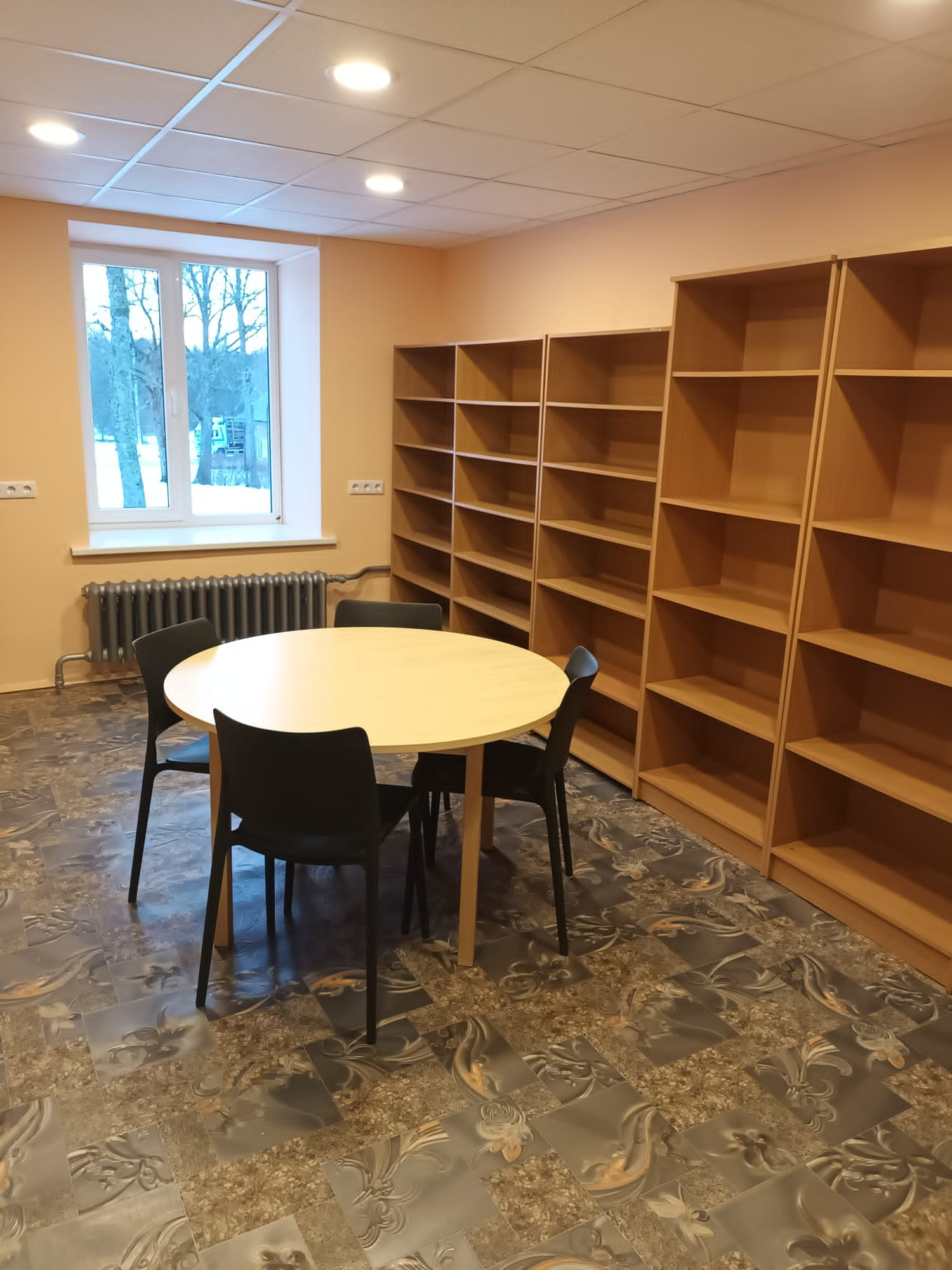 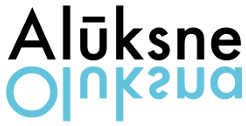 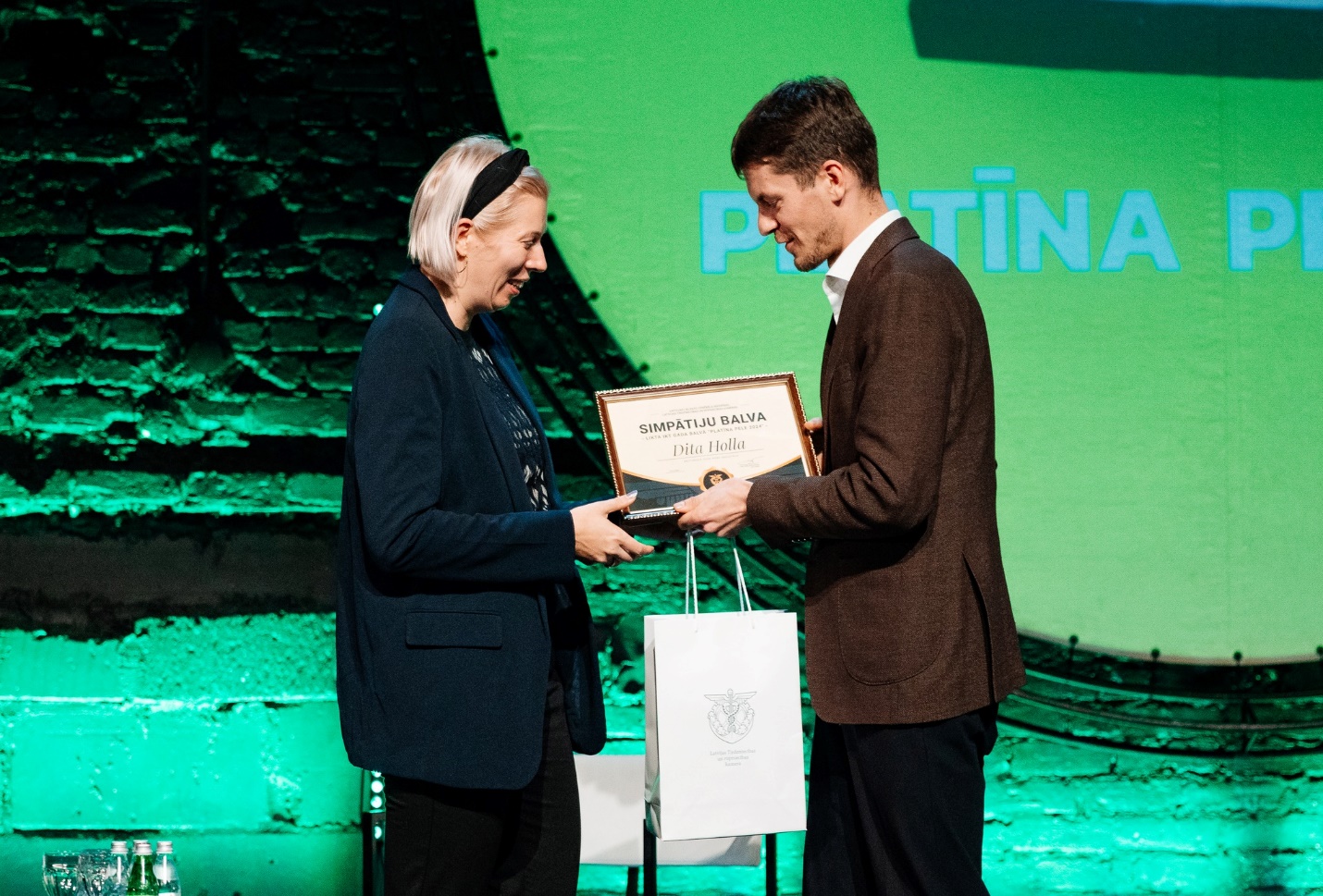 Skolotāja Dita Holla saņem specbalvu
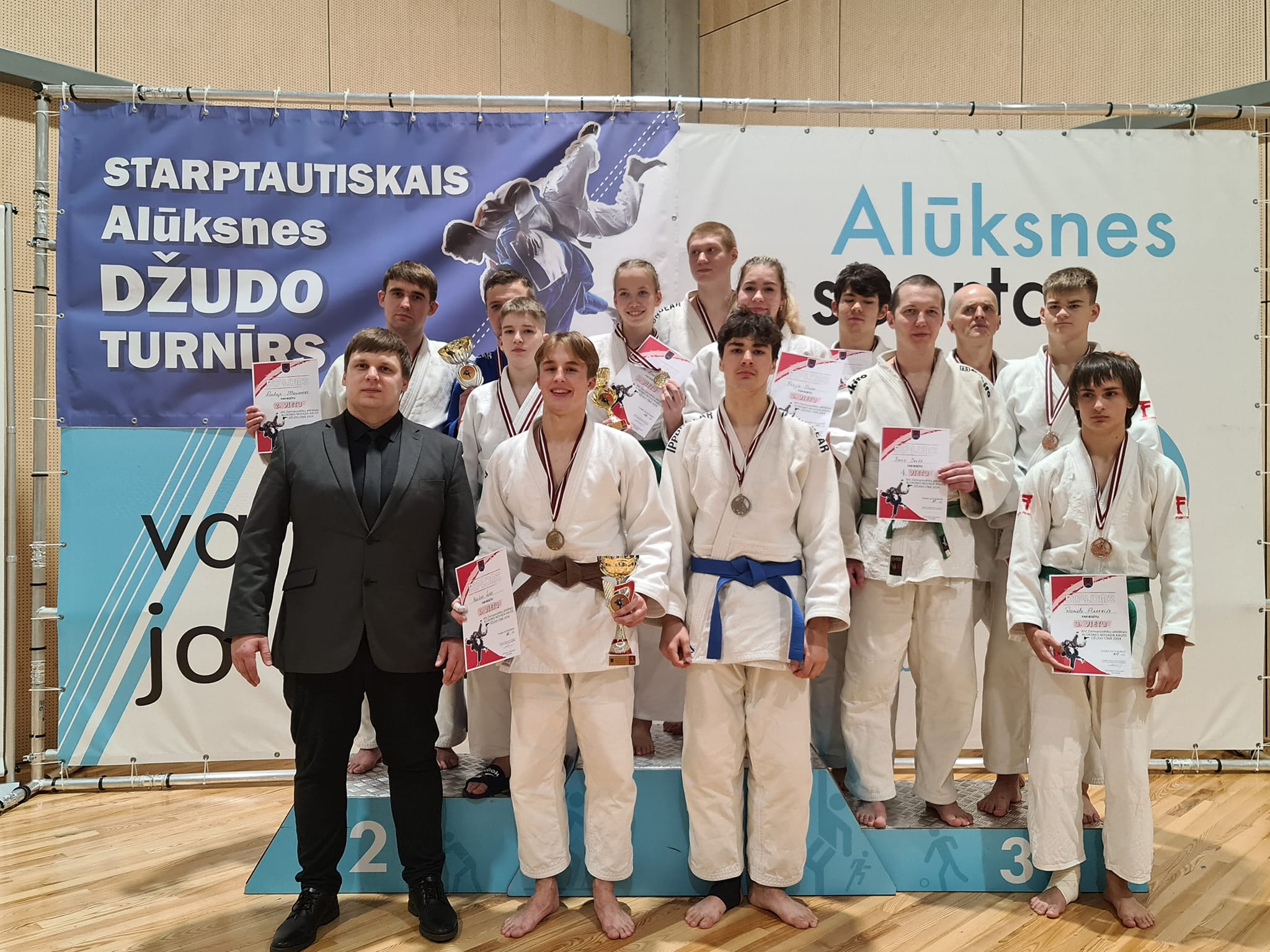 XIV kauss džudo cīņā
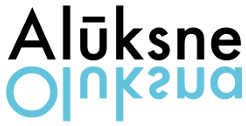 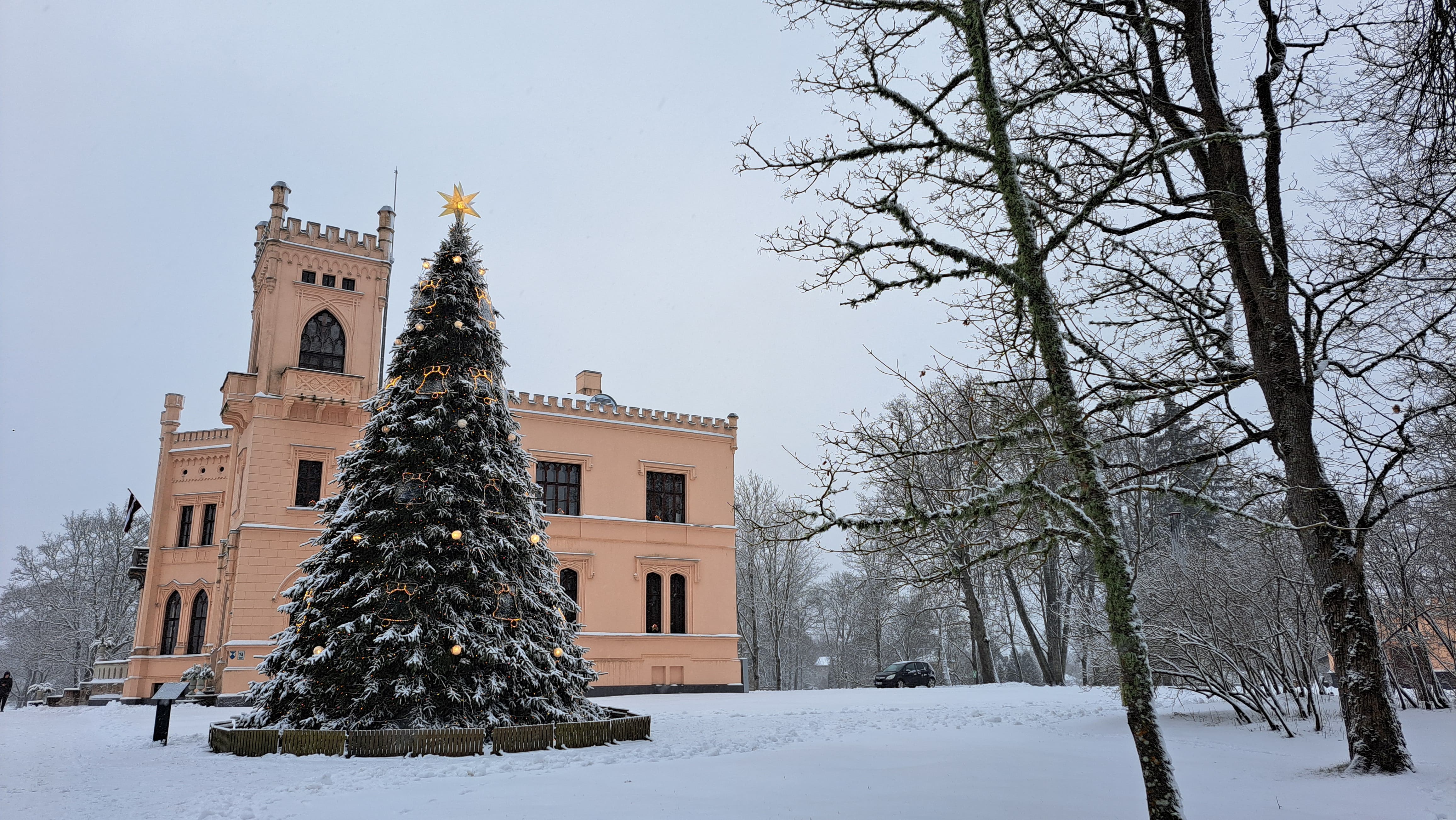 Priecīgus Ziemassvētkus!
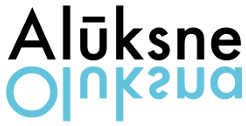